Evaluación de la implementación del Programa de Prevención Combinada en El Salvador.
MEDICAL COLLEGE OF WISCONSIN
FUNDASALVA
San Salvador - Abril 2014
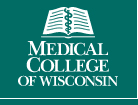 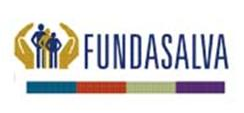 Financiado por:

Instituto Nacional de Salud Mental de Estados Unidos (2 P30 MH 052776-16)

Investigadora Principal: Julia Dickson-Gómez

Equipo de Investigación: Fundasalva
ANTECEDENTES
La prevención combinada integra estrategias biomédicas y conductuales, abordando el contexto social y estructural en las comunidades afectadas.

Son escasos los estudios de efectividad de estrategias,  por costo elevado y presupuestos de investigación limitados.

El plan actual de prevención combinada en El Salvador representa una gran oportunidad para investigar su proceso de implementación.
ANTECEDENTES
La investigación de la implementación del plan de prevención combinada es útil para:

Entender las barreras y facilitadores de la intervenciones multiniveles a gran escala.

 Examinar la fidelidad de implementación.

Observar la aceptación en las poblaciones beneficiarias.

Determinar el alcance a las poblaciones  claves de mayor riesgo.

Identificar adaptaciones de procedimiento y recursos necesarios.
OBJETIVOS
Examinar obstáculos y facilitadores en la iniciación e   implementación de la intervención de prevención de VIH en El Salvador. 

Examinar la fidelidad con la cual se implementan los diversos componentes de la estrategia y las razones de los cambios o adaptaciones de la intervención.

Identificar las poblaciones que no están siendo alcanzadas y las necesidades no cubiertas de las personas viviendo con VIH   y de las poblaciones claves de mayor  riesgo.
METODOLOGIA
Muestra
Informantes claves del MCP y de Plan Internacional. (n=20-30)

Personal de los Centros Comunitarios. (n=30-40)

Personal de equipos multidisciplinarios de Clínicas de Atención Integral para pacientes con VIH y de Clínicas VICITS. (n=20)

Personas HSH, Trans, Trabajadoras de sexo, que han recibido y que no han recibido la intervención. 
      (n= 60)
PROCEDIMIENTO
Recolección de información (entrevistas en profundidad).
Experiencias en la implementación.
Facilitadores y barreras de la implementación.
Alcances y logros.
Recursos y necesidades.
Impacto de la intervención.

Registros observacionales de trabajo de campo.

Análisis cualitativo.
ALCANCE DE RESULTADOS
Mejoras al plan de intervención de prevención  combinada.

Complementación de indicadores para la evaluación y monitoreo del plan.

Identificación de  modelos de intervención complementarios para personas con VIH y problemas de consumo de drogas, salud mental y situaciones psicosociales adversas.

Contribución a buenas prácticas de investigación en evaluación de estrategias  de prevención combinada.
FASE 1- JULIO/AGOSTO 2014
OBJETIVO
Examinar obstáculos y facilitadores en la iniciación e  implementación de la intervención de prevención de VIH en El Salvador. 

ACTIVIDAD:   COORDINACION CON MCP y PLAN INTERNACIONAL
Entrevistas en profundidad miembros de MCP
Entrevistas en profundidad miembros Plan Internacional
Conocimiento y contacto con las ONG’s sub receptoras
Conocimiento y contacto con personal clave de Centros Comunitarios
FASE 2- SEPTIEMBRE 2014/OCTUBRE 2014
OBJETIVOS
Examinar obstáculos y facilitadores en inicio e  implementación de la intervención de prevención de VIH en El Salvador. 

Examinar la fidelidad con la cual se implementan los diversos componentes de la estrategia y razones de cambios o adaptaciones de la intervención.
 
    ACTIVIDAD:  IMPLEMENTACION Y FUNCIONAMIENTO DE CLINICAS VICITS
Entrevistas en profundidad con personal en:
FASE 2- SEPTIEMBRE 2014/OCTUBRE 2014
ACTIVIDAD:  IMPLEMENTACION Y FUNCIONAMIENTO DE CLINICAS DE ATENCION INTEGRAL DE VIH
Entrevistas en profundidad con personal en:
FASE 3- NOVIEMBRE 2014/FEBRERO 2015
OBJETIVOS

Examinar obstáculos y facilitadores en la iniciación e   implementación de la intervención de prevención de VIH en El Salvador. 

Examinar la fidelidad con la cual se implementan los diversos componentes de la estrategia y las razones de los cambios o adaptaciones de la intervención.

Identificar las poblaciones que no están siendo alcanzadas y las necesidades no cubiertas de las personas viviendo con VIH   y de las poblaciones claves de mayor riesgo.
FASE 3- NOVIEMBRE 2014/FEBRERO 2015
ACTIVIDADES:  IMPLEMENTACION Y FUNCIONAMIENTO DE CENTROS COMUNITARIOS
Entrevistas en
Profundidad con:
Sesiones de observación:
FASE 4- MARZO 2015/JUNIO 2015
OBJETIVOS
Examinar la fidelidad con la cual se implementan los diversos componentes de la estrategia y las razones de los cambios o adaptaciones de la intervención.

Identificar las poblaciones que no están siendo alcanzadas y las necesidades no cubiertas de las personas viviendo con VIH   y de las poblaciones claves de mayor riesgo. 

    ACTIVIDAD:  ALCANCE DE LA INTERVENCION Y COBERTURA DE PERSONAS NECESITADAS
Entrevistas en profundidad en San Salvador